Horizon Europe

Mutual Insurance Mechanism (MIM) Coordinators' Day – 04/10/2022
DG R&I.I2 - Designated service – Mutual Insurance Mechanism
Marijke E. Forsse Impens
1
Coordinators’ Day 2022
(1) What is the MIM?
(2) When did it start?
(3) Why do we have a MIM?
(4) Who participates?
(5) Where is it?
(6) How does it work?
2
(1) What is the MIM?
MIM = Mutual Insurance Mechanism¹
purpose 
=
protect the financial interest of the EU Budget
¹ https://eur-lex.europa.eu/legal-content/EN/TXT/HTML/?uri=CELEX:32021R0695&from=EN
(REGULATION (EU) 2021/695 OF THE EUROPEAN PARLIAMENT AND OF THE COUNCIL of 28 April 2021 establishing Horizon Europe – Art.37)
3
(2) When did it start?
PGF FP7 
Projects of the FP7 (Commission, Executive Agencies & EUSPA)
2007-2013
PGF H2020
Projects H2020 (Commission, Executive Agencies & EUSPA & JU)
2014-2020
MIM HE
Projects HE (Commission, Executive Agencies & EUSPA & JU + art. 185)
2021-2027
Ex-PGF/MIM
4
(3) Why do we have a MIM?
Simplification & Access SME/Start-up

Simplification  administrative management
SME/Start-up  no bank guarantee required
5
(4) Who participates?
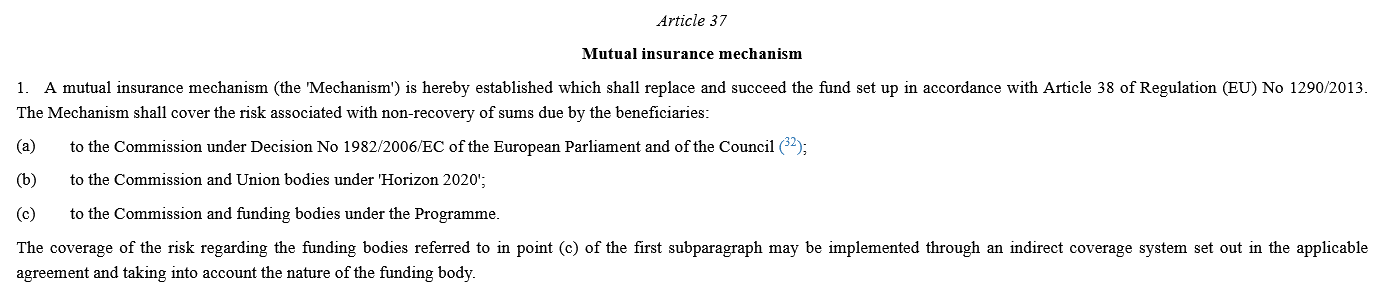 Any grant that was already covered by the former PGF and HE grants which stipulate the coverage by the MIM.
Note: (a) refers to the decision establishing FP7, (b) refers to the decision establishing H2020 and (c) refers to « funding bodies » which thus far were not covered by the MIM, but can be covered under HE
6
(5) Where is it?
MIM daily management by Designated Service²
² RTD.I.2 – Finances, Public Procurement & Compliance
7
(6) How does it work³?
3 main activities:
Contributions
Reimbursements
Interventions
=
CRI
³ https://eur-lex.europa.eu/legal-content/EN/TXT/HTML/?uri=CELEX:32021D1221(01)&from=EN (COMMISSION DECISION of 20 December 2021 on the financial management of the mutual insurance mechanism established under Regulation (EU) 2021/695 of the European Parliament and of the Council for actions under the Seventh Framework Programme, Horizon 2020, Horizon Europe and Euratom Programmes)
8
INTERVENTION MIM
CONTRIBUTION
5% Max. EU GA amount
Paid with 1st PF
INTEREST
CAPITAL
REIMBURSEMENT (=release of the contribution)
ALWAYS at the payment of the balance
Interest generated from the capital invested on the financial markets – 
MIM Asset Manager
(DG BUDG)
Consortium
Budget Line
9
2 types of interventions
Indirect (default)



budget line



purpose 100% accomplished
Direct (under conditions)



payment to coordinator



purpose 100% accomplished?
---

transfer of funds to

---
10
Direct (under conditions)

depending on timing in the life-cycle project
(to pay for cost not incurred)
project on-going (i)   
 consortium agrees (ii)
	amendment (iii)
Indirect (default)

any time during life-cycle project
---
conditions






supporting documents
 amendment
 copy bank statement
 court ruling or other (fin. stat.)
11
Thank you!
12